共有メモリを使ったデータ交換と同期
慶應義塾大学理工学部
天野英晴
hunga@am．ics．keio．ac．jp
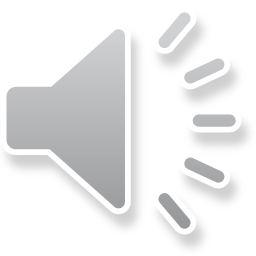 同期の必要性
あるプロセッサが共有メモリに書いても、別のプロセッサにはそのことが分からない。
同時に同じ共有変数に書き込みすると、結果がどうなるか分からない。
そもそも共有メモリって結構危険な代物
多くのプロセッサが並列に動くには何かの制御機構が要る

不可分命令、同期用メモリ、バリア同期機構
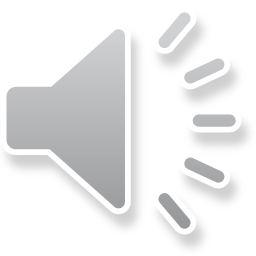 Fork-join: 並列プロセスの開始と終了
forkで生まれたプロセス（スレッド）間は
メモリを共有

joinで全プロセスの待ち合わせをする
→同期を取っている

簡単な並列プログラムはfork/joinのみ
で制御できる→OpenMP
fork
fork
join
join
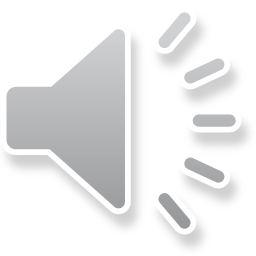 排他制御
プリンタがあり、一度に一つのプロセッサしか使えない。同時に要求があった場合に一人を選びたい。
アイディア：
変数ｘを0に初期化しておく。
ｘを読んだプロセッサは、0ならば素早く1を書き込み、プリンタを利用。終わったら0を書き込む。
1を読み込んだプロセッサは0を読み込めるまで繰り返し読み続ける（Busy Waiting)
→しかしこれはうまく行かない。なぜか？
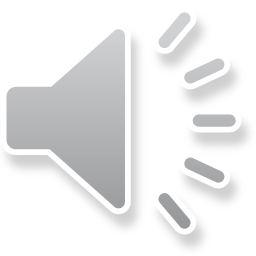 P1とP2が同時に変数を読んだら？
0
1．xを読み出す
3．1を書きこむ
1．xを読み出す
2．0かどうかをチェック
3．1を書きこむ
P1
2．0かどうかをチェック
P2
P1がxを読んで0かどうかをチェックしている間に、P2がxを読み出すかも
しれない→P1,P2共に0を取ることができる。

読む操作と書く操作を不可分（Atomic／Indivisible)に行う命令が必要
→不可分命令
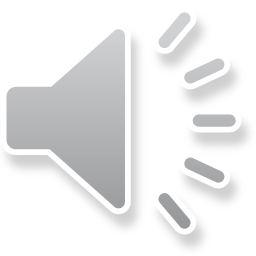 Test & Set (x)
xを読み出す。
1を書きこむ
2つの操作を不可分に行う

この間共有メモリを占有
0
Test&Set(x)
Test&Set(x)
P1
P2
同時に命令が実行されても、必ず一つだけ0を読み、他は1にする。
→ハードウェアの支援が必要

他にもSwap, Compare&Swap, Fetch&Dec, Fetch&Addなど色々
あるが、原理は同じ
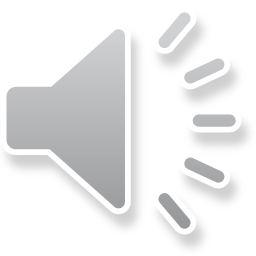 Critical Sectionの実行
Test&Set(x)=0?
No.
Yes.
一つだけが実行できる領域
Critical Section
この例ではプリンタを使う
忘れずにx＝0にしておく.
x = 0
不可分命令があればCritical Sectionが作れる→なんでもできる！
でもちょっと使いにくい
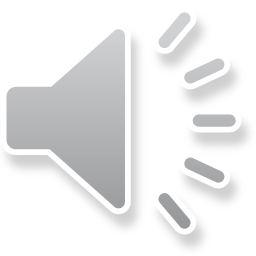 バリア同期
バリア成立を待つ
P1
P3
P2
Barrier；
.
Barrier；
バリア成立
Barrier；
バリア同期は不可分命令があれば作れるが、専用の
ハードウェアを使う場合もある
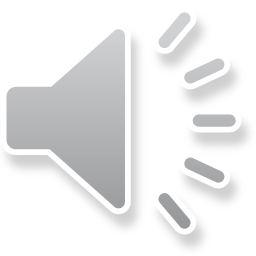 OpenMP：最も簡単なマルチコア利用法
共有メモリをベースにして、普通のC,C++プログラムを言語の構造単位に並列化
directive (pragma)と呼ぶ指示子を使う
gccに環境が組み込まれているので簡単に利用できる
効果が得られるコアは比較的少数
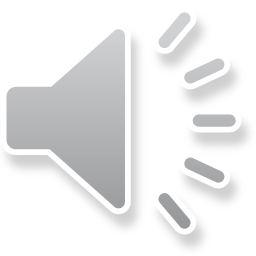 OpenMPの実行モデル
Block A
#pragma omp parallel
{
	Block B
｝
Block C
Block A
Thread fork
Parallel Region
Master Thread
Block B
Block B
Block B
…
Thread join
Block C
環境変数: OMP_NUM_THREADS で実行スレッド数を設定
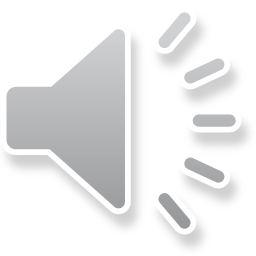 for 文
# pragma omp parallel
{
#pragma omp for
	for(i=0; i<1000; i++) {
		c[i]=a[i]+b[i];
	}
}
反復は各スレッドに等分に
割り当てられる
# pragma omp parallel for
	for(i=0; i<1000; i++) {
		c[i]=a[i]+b[i];
	}
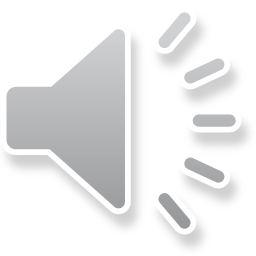 sections 文
#pragma omp parallel sections
{
#pragma omp section
    sub1();
#pragma omp section
    sub2();
#pragma omp section
    sub3();
}
sub1
sub2
sub3
Thread join
三つの違った処理が並列に実行され、
終了時に同期される
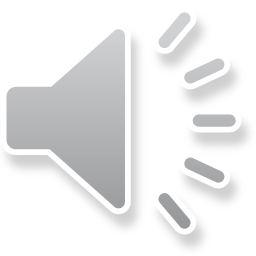 private sub-directive
# pragma omp parallel for firsptrivate(c)
	for(i=0; i<1000; i++) {
		d[i]=a[i]+c*b[i];
	}
c は各スレッドにコピーされる →　高速実行が可能
firstprivateで初期化
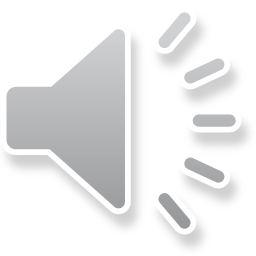 private sub-directiveの利用
# pragma omp parallel for private(ｊ)
	for(i=0; i<100; i++) {
　　　　　　　for(j=0; j<100; j++)
		     a[i]=a[i]+amat[i][j]*b[j];
	}
shared: 全スレッドで共有
private:各スレッドで用意、初期化はしない
firstprivate: 各スレッドで用意、初期化される
この文をprivate(j)なしに実行したらどうなるだろう？→
全てのスレッドでjが更新される→エラー！
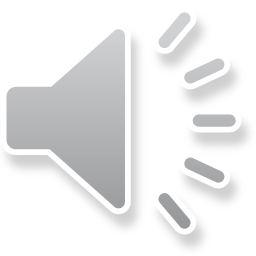 reduction sub-directive
# pragma omp parallel for reduction(+:ddot)
	for(i=0; i<100; i++) {
	     ddot+= a[i]*b[i];
	}
リダクション演算は、データを足し込んでいく演算。
良く用いられるが、並列実行は、このsub-directiveを使わないと
難しい
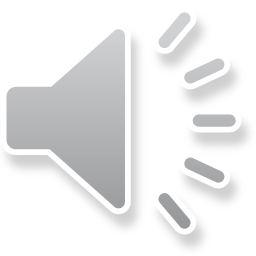 組み込み関数
omp_get_num_threads();
並列実行されるスレッド数を返す。
omp_get_thread_num();
自分のスレッド番号を返す。
omp_get_max_threads();
並列実行可能な最大スレッド数を返す
使い方
#include <omp.h>
int nth, myid;
nth = omp_get_num_threads();
myid = omp_get_thread_num();
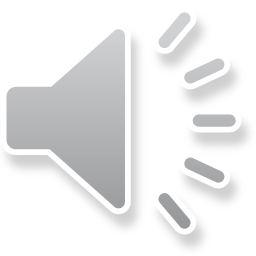 時間を計る: omp_get_wtime();
#include <omp.h>
double ts, te;
ts = omp_get_wtime();

   実行

te = omp_get_wtime();
printf(“time[sec]:%lf\n”,te-ts);
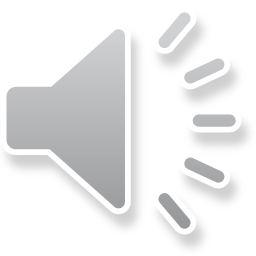 他のpragma
single:
#pragma omp single
{  blocks…..   }
指定されたブロック内の文を単一スレッドに割り当てる
master:
#pragma omp master
{  blocks.....   }
指定されたブロック内の文をマスタースレッドに割り当てる。
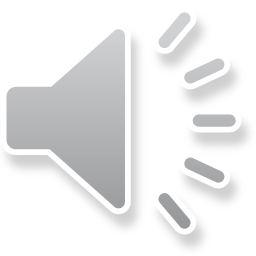 OpenMPを使ってみる
ITCにログインする
windows 10を使っている場合
コマンドプロンプトをオープン
    ssh  login_name@XXXX.educ.cc.keio.ac.jp
https://keio.box.com/s/zd3i2rhx0254bkqms7ky5lq5jbojy2yu
自分の学籍番号に割り当てられたマシンにログインしてください
演習資料を取ってくる
wget http://www.am.ics.keio.ac.jp/arc/open20.tar
tar xvf open20.tar
cd open
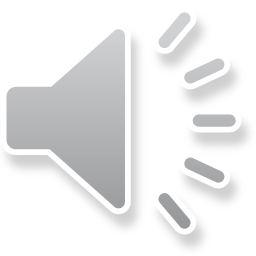 コンパイルと実行
gcc –fopenmp hello.c –o hello
./hello
Hello OpenMP world from 2 of 8
….
ここではスレッド数は8に設定されている。
これは、環境変数OMP_NUM_THREADS をコマンドラインで設定することで変更できる。
例
export OMP_NUM_THREADS=6
./reduct
じっさいのコア数を超える設定も可能だが速くならない
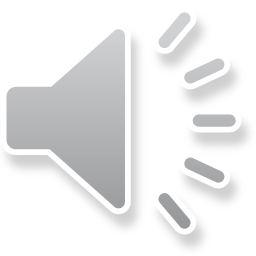 例題プログラムreduct4k.c
乱数で作った配列aとbの積を計算してｃに入れる
このｃの要素の全てを足してsumに入れる（リダクション演算）

extport OMP_NUM_THREADS=xにより、スレッド数を1，2，3，4，6，8に設定して実行し、実行時間を計測してみよ。
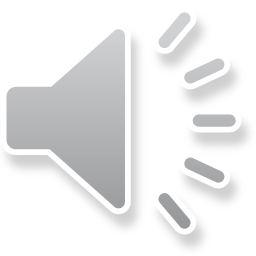 演習　CG法
共役勾配法は、大規模な連立一次方程式の反復 解法 
 行列は正定値対称でないと解けないが、一定回数の反復で収束するという特徴がある
 cg.cにpragmaを挿入し、スレッド数を１，２，４に 変化させて時間を計測せよ 
 提出物は、pragmaを挿入したプログラムと実行時間
提出はkeio.jpまで、期限は6月2日
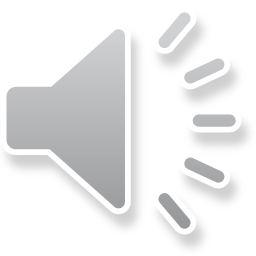 演習で困ったら
ITCにアカウントがない
https://id-info.itc.keio.ac.jp
アクティベイトには時間が掛かるので注意！
ITCにログインできない
https://www.st.itc.keio.ac.jp/ja/com_remote_st.html
演習資料が取ってこれない
wget http://www.am.ics.keio.ac.jp/arc/open20.tar
エディタが使えない
vim
https://uguisu.skr.jp/Windows/vi.html など
emacs
windowは開かないが同様に使える
https://uguisu.skr.jp/Windows/emacs.htmlなど
ITCからのデータの転送
https://www.st.itc.keio.ac.jp/ja/com_remote_winscp_st.html
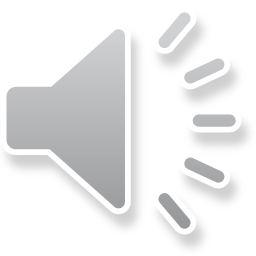 マシンの割り当て
J科3年
https://keio.box.com/s/zd3i2rhx0254bkqms7ky5lq5jbojy2yu

自分の学籍番号に割り当てられたマシンにログインしてください
まとめ
集中共有メモリ型並列計算機は、PC、タブレット、スマフォに広く使われる
メモリの共有方法、キャッシュの実現手法が鍵となる
共有メモリを用いた同期、データ交換は本当は結構難しい
OpenMPで簡単に並列化が可能
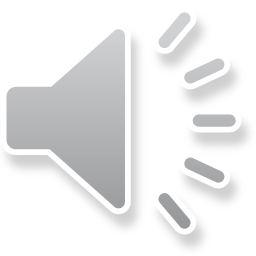